Ценности Паралимпийского и Олимпийского движения.
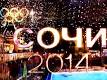 Олимпийские и  Паралимпийские игры.
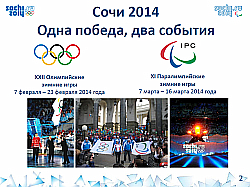 Паралимпийских зимних видов спорта всего пять.
Олимпийских зимних видв спорта 7
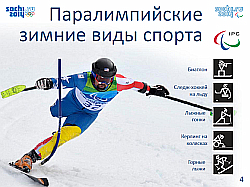 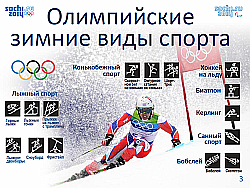 Талисман Сочи 2014г.
Девизом Олимпийцев является такое высказывание:
"Полная самоотдача – как на спортивной арене, так и в жизни. Речь идет не столько о победе, сколько о борьбе за достижение поставленных целей, преодолении себя".
Совершенство .
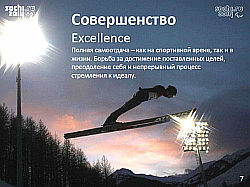 "Дружба"
Смелость
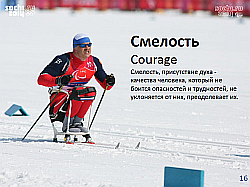 Равенство
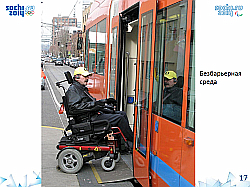 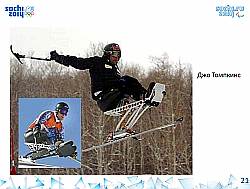 Решимость.
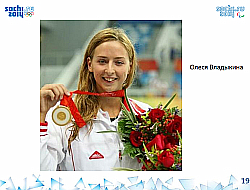 Вдохновение.
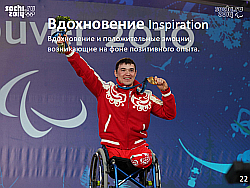 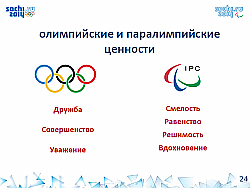